Reading the DECLARATION OF INDEPENDENCE
Theories of the causes of the American revolution

* republicanism
* liberalism
* taxation
* consumerism
* Representation (direct v. virtual)
* Committee of Correspondence
* Western expansion / settlements
* French Canada entry to British domain

French Indian War (aka “Seven Years War” in Europe)
CAUSES OF THE AMERICAN REVOLUTION
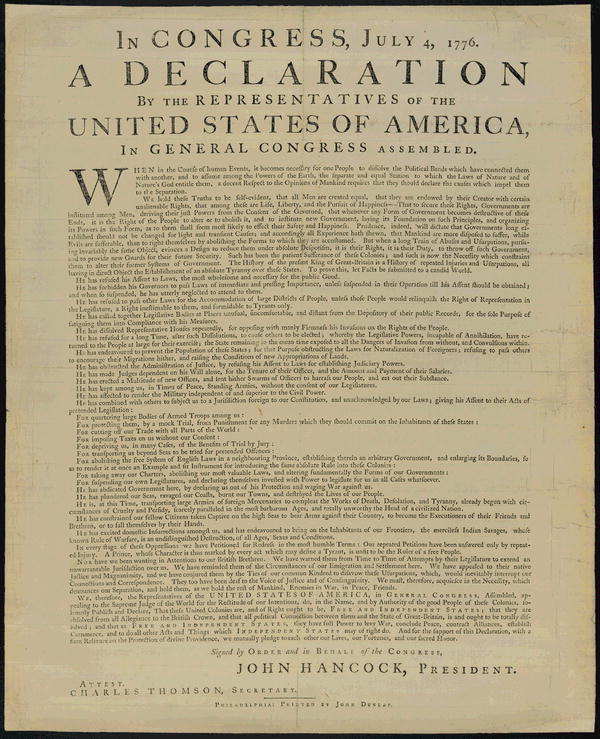 REVOLUTION!!
CAUSES OF THE AMERICAN REVOLUTION
Theories of the causes of the American revolution:
* republicanism
* liberalism / mercantilism
* taxation
* consumerism 
representation (direct v. virtual)
Committee of Correspondence
Western expansion
French-Canada

** French-Indian War **
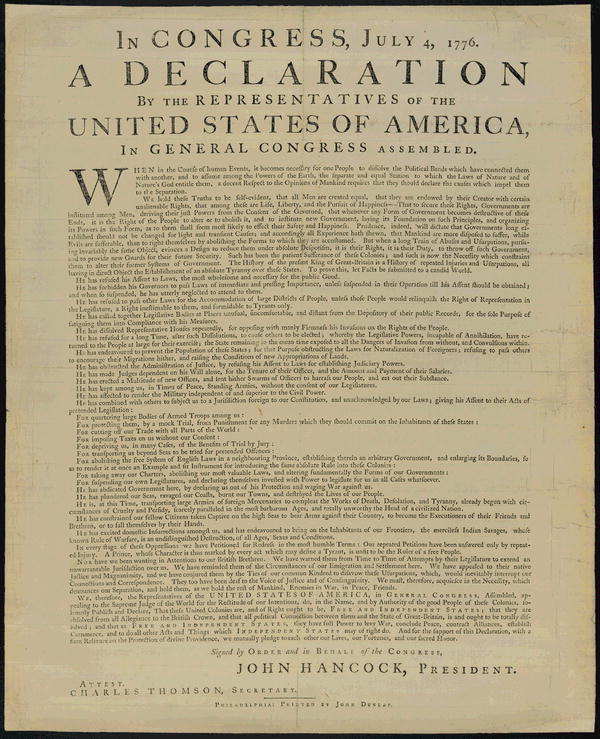 REVOLUTION!!
CAUSES OF THE AMERICAN REVOLUTION
republicanism:
England corrupt ,
 not-virtuous
* Americans to remake UK... only better
liberalism: 
* free trade
* free thinking
CATALYST:
French Indian War
* Colonial default independence changed by the war
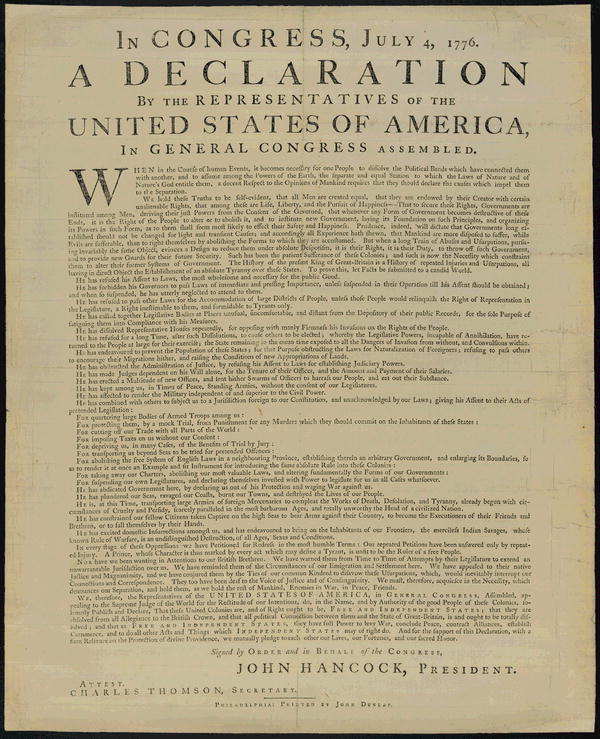 Committee of Correspondence:
* pamphlets
* propaganda
* riling up the people!
consumerism:
Americans want access to other markets/ goods
* boycotts of English goods
REVOLUTION!!
taxation:
England needs $$ to pay war
* England wants to control American commerce
* westward expansion and settlements
* addition of province Quebec
representation:
* English system = virtual not direct
* parliament not responding to American needs
CAUSES OF THE AMERICAN REVOLUTION
republicanism:
England corrupt ,
 not-virtuous
* Americans to remake UK... only better
liberalism: 
* free trade
* free thinking
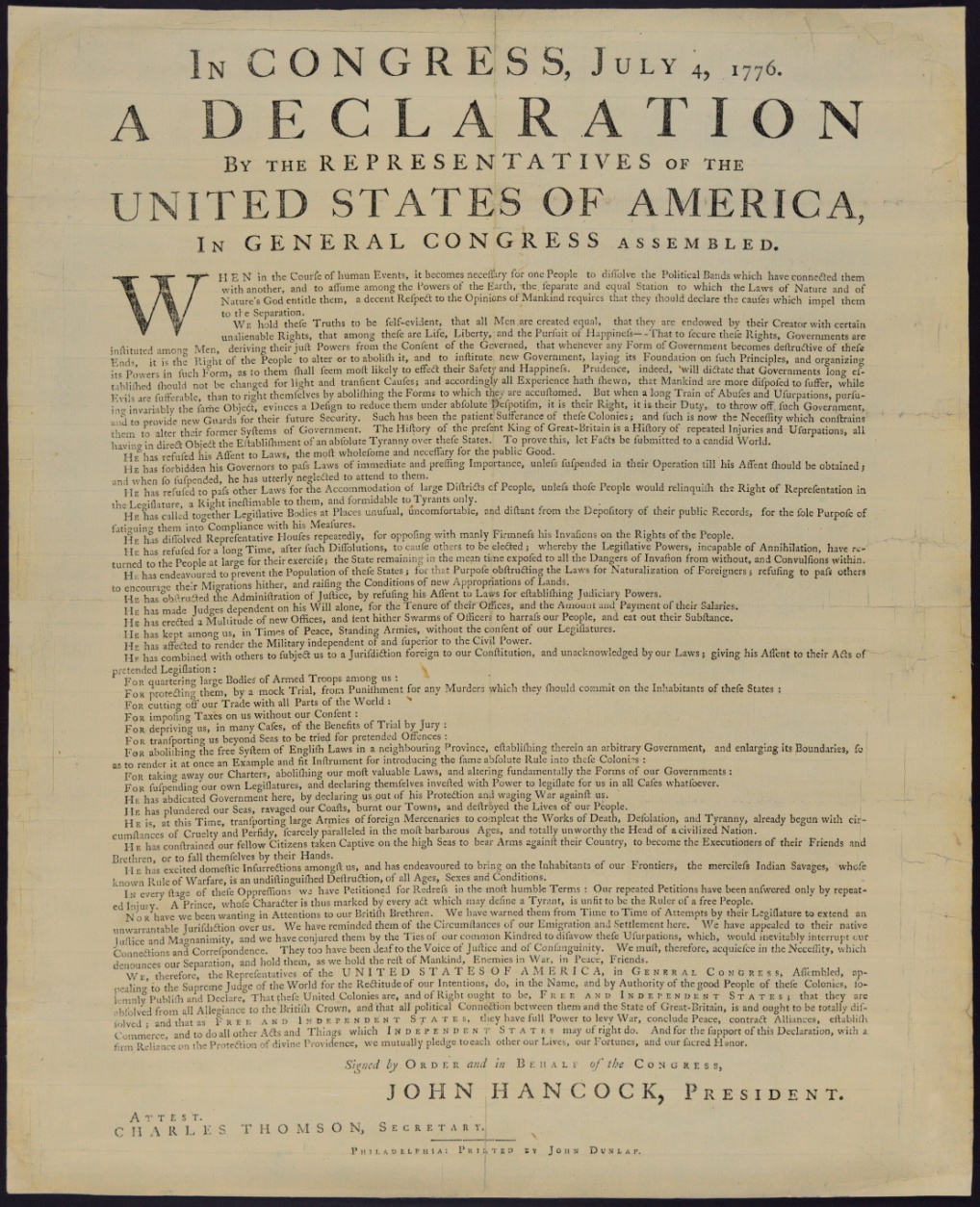 CATALYST:
French Indian War
* Colonial default independence changed by the war
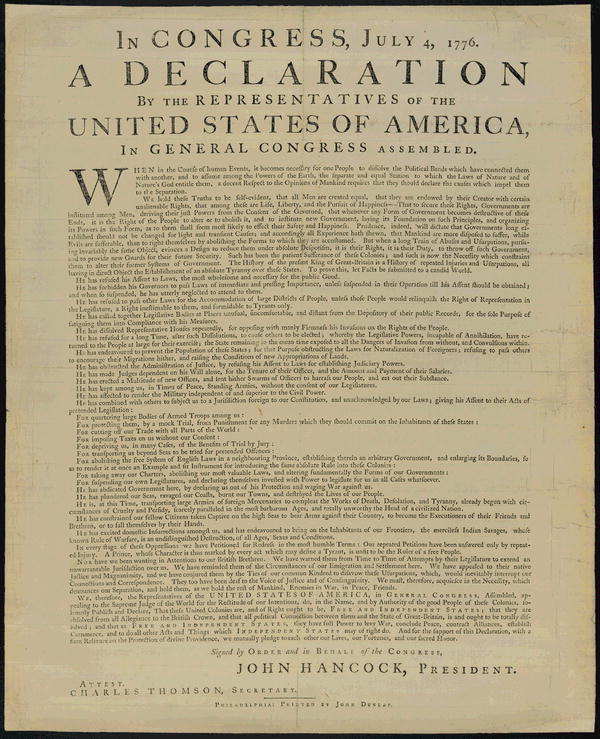 Committee of Correspondence:
* pamphlets
* propaganda
* riling up the people!
consumerism:
Americans want access to other markets/ goods
* boycotts of English goods
add theory of self-government to the tensions and you have....
REVOLUTION!!
taxation:
England needs $$ to pay war
* England wants to control American commerce
* westward expansion and settlements
* addition of province Quebec
representation:
* English system = virtual not direct
* parliament not responding to American needs
CAUSES OF THE AMERICAN REVOLUTION
republicanism:
England corrupt ,
 not-virtuous
* Americans to remake UK... only better
no  SINGLE one of these =  revolution

the pressure on them are all from the French-Indian War 91753-1764), which led to taxes, trade restrictions, and tensions between colonists and the Royal government.
liberalism: 
* free trade
* free thinking
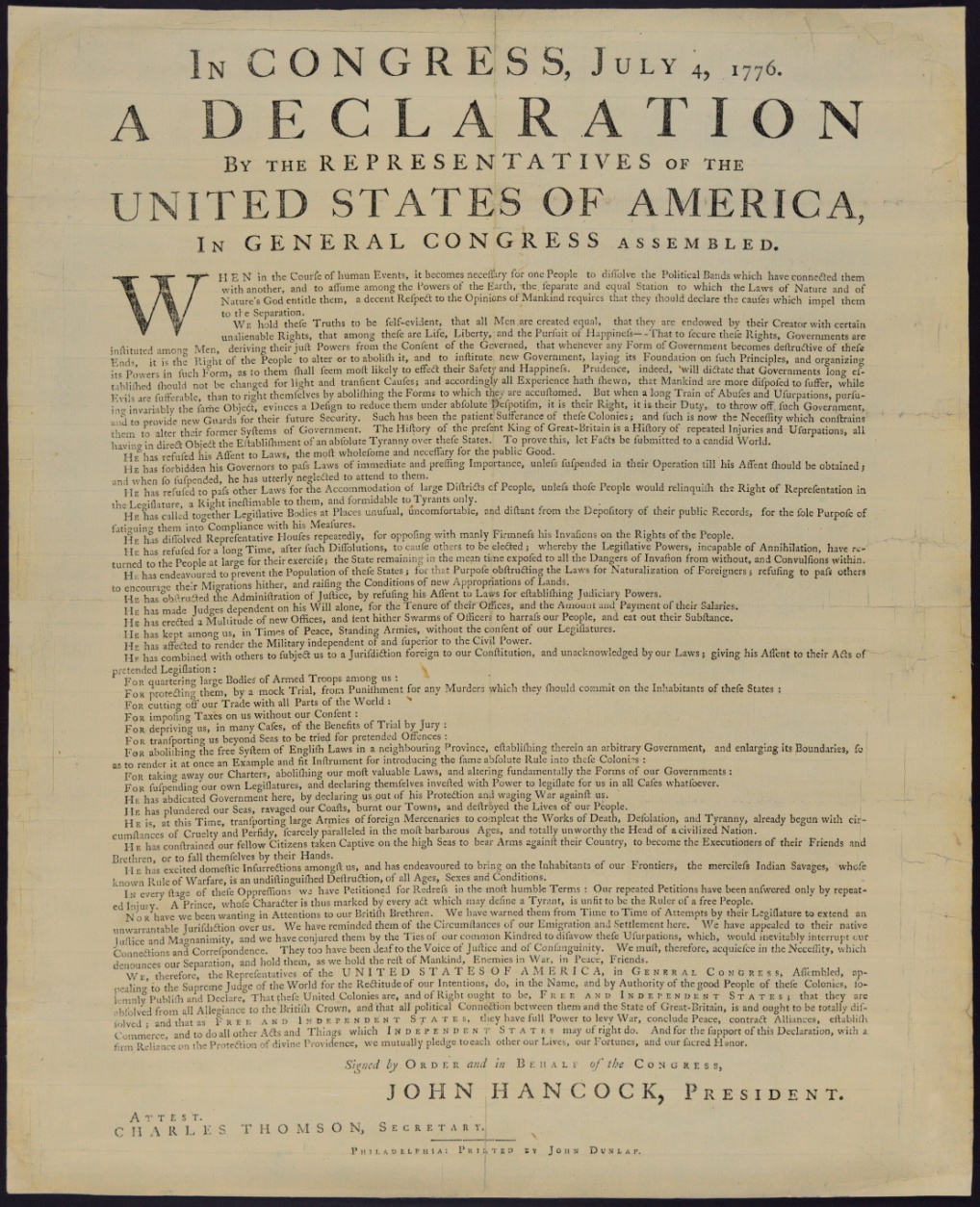 consumerism:
Americans want access to other markets/ goods
* boycotts of English goods
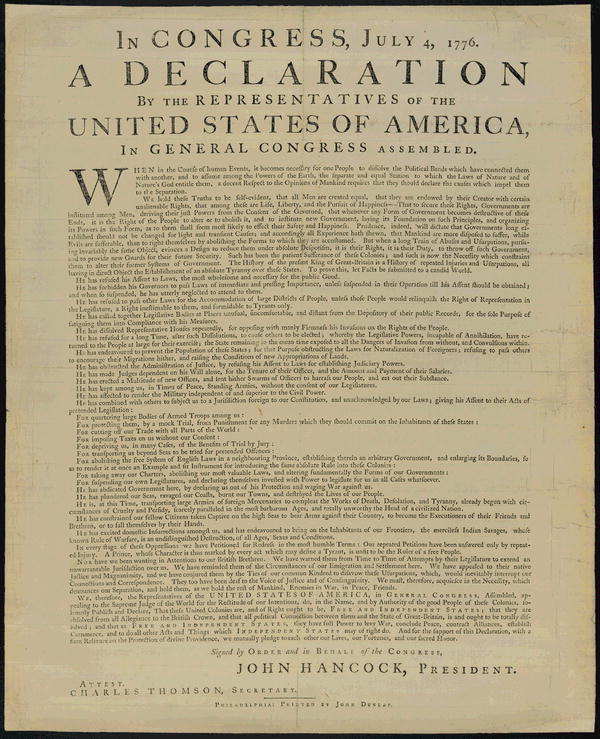 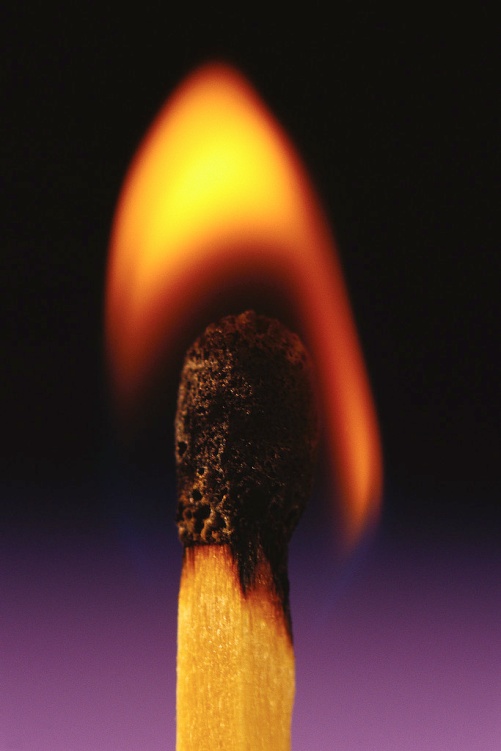 REVOLUTION!!
add theory of self-government to the tensions and you have....
Committee of Correspondence:
* pamphlets
* propaganda
* riling up the people!
taxation:
England needs $$ to pay war
* England wants to control American commerce
representation:
* English system = virtual not direct
* parliament not responding to American needs
Reading the DECLARATION OF INDEPENDENCE
Sovereignty, Legitimacy & Authority

* pre-war local colonial governments held greater sovereign
* post-war British governance exercised greater  sovereignty and authority
* Parliamentary legitimacy challenged by colonialists as colonials* Royal legitimacy challenged by colonialists

Overall tension between colonial and British policy and its exercise in colonials, especially in terms of internal & external efficacies